Kelompok 1
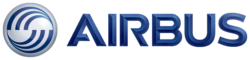 Airbus S.A.S.
(Société par Actions Simplifiée)
Name
Bandy Cipta Nur Ramadhan
Dhanne Siswanty Putri Ginting
Ria Arumsari
Rizky Ananda
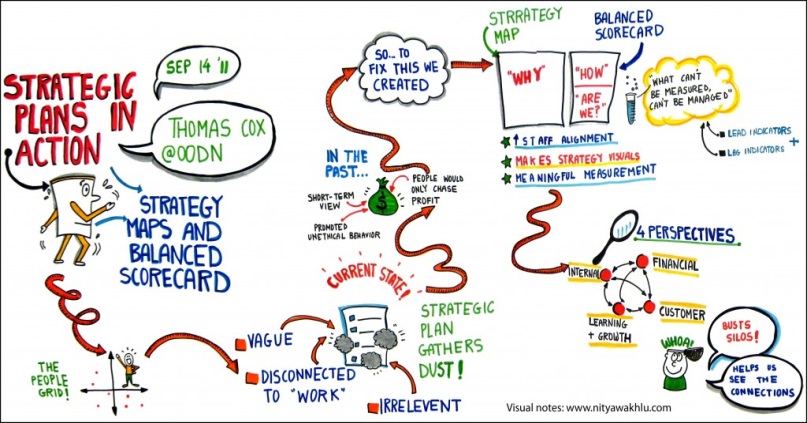 Company Background
About Airbus S.A.S
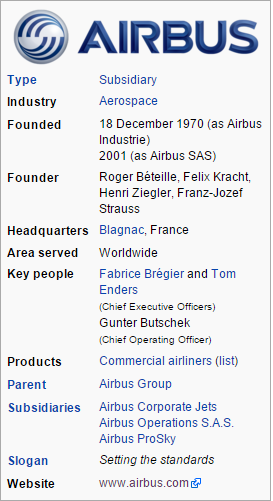 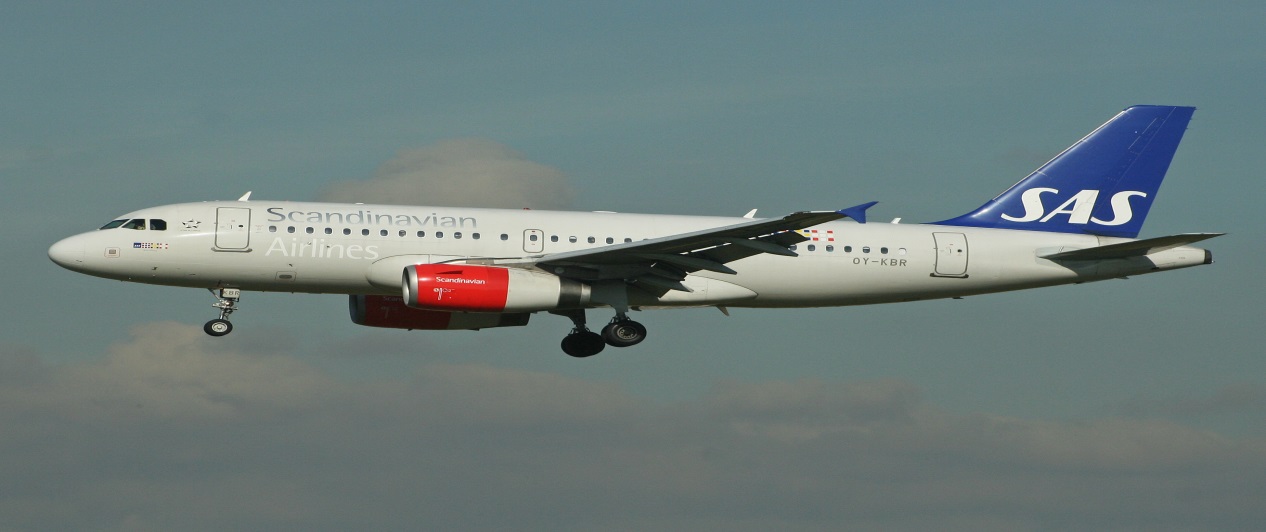 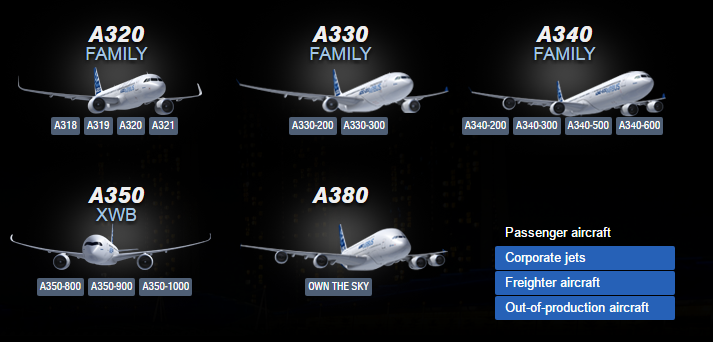 Airbus Worldwide Presence
Airbus of  North America
Airbus  China
Toulouse
Airbus  Japan
subsidiaries
History of Airbus
Place : Toulouse, France
Employees : 63.000
Shareholders :
* EADS (80%)
* BAE Systems (20%)
Training Centers
Toulouse (France)
Miami, Florida (USA)
Hamburg (Germany)
Beijing (PRC)
Main Subsidaries
Airbus North America
Airbus China
Airbus Japan
Mission, Vision & Values
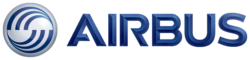 Mission : create the best and safest aircraft
Airbus' mission is to meet the needs of airlines and operators by producing the  most modern and comprehensive aircraft family on the market,  complemented by the highest standard of product support.
Vision : forward thinking aircraft maker
Values
Airbus fosters values of excellence and innovation among its culturally-  diverse employees and considers its customers, contractors and suppliers to  be partners working in the interests of safety, quality and performance.
Source: http://www.airbus.com/en/corporate/ethics/mission_values/
Airbus Results
Aircraft orders = 62% ^  Value of orders = 78% ^
Source: http://www.airbus.com/en/presscentre/
Airbus Business Structure
Source: www.ec.europa.eu/enterprise/ict/conferences/doc/panel-4-slides_mathieu.ppt
Airbus SWOT Analysis
Source: www.ec.europa.eu/enterprise/ict/conferences/doc/panel-4-slides_mathieu.ppt
Airbus Cost Structure
Source: EADS
Supply
Airbus announced it would axe more than 80% of its supply base.
It would reduces the company’s supplier rolls from the current 3000 to just 500, to reduce  material costs by ₤1 billion (US$1.9 billion; S$2.8 billion) over the next three years.
Supplier consolidation will also cut administrative costs by an additional ₤235 million  (US$446.5 million; S$665.3 million)
Innovation
Align strategic vision and innovation goals with implementation of throughout the  organization, focusing on collaboration both vertically and horizontally.
Managing boundaries enables collaboration across organizations, establishing  structures and processes regarding governance, operations and technology.
BUSINESS STRATEGY
Customer
Establish stable relationships with all customers, from the biggest to the smallest,  from major airlines to regional airlines and start-ups
Support Strategy
Rather than becoming a standalone business unit, building an integrated customer  support can help make Airbus airplanes more attractive.
To create a network of MRO (maintenance, repair, and overhaul) providers - Airbus "e-  solutions" for maintenance.
Strategy	Map
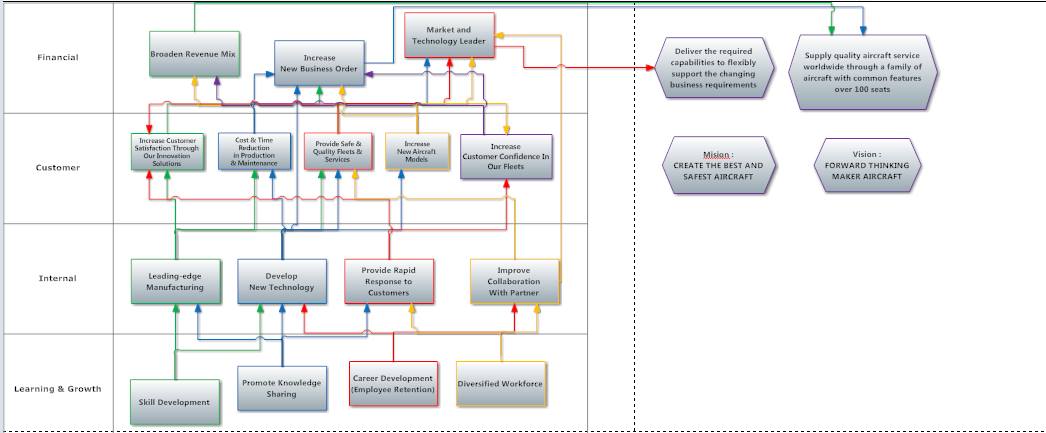 Strategy Map (cont.)
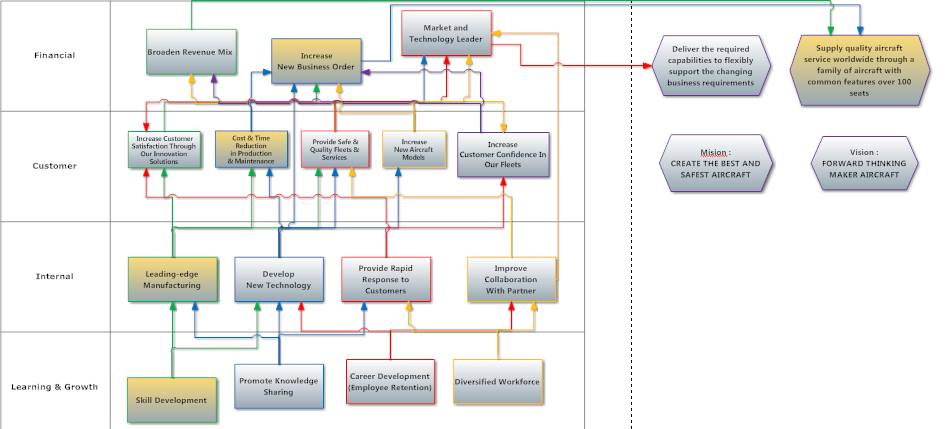 Strategy Map (cont.)
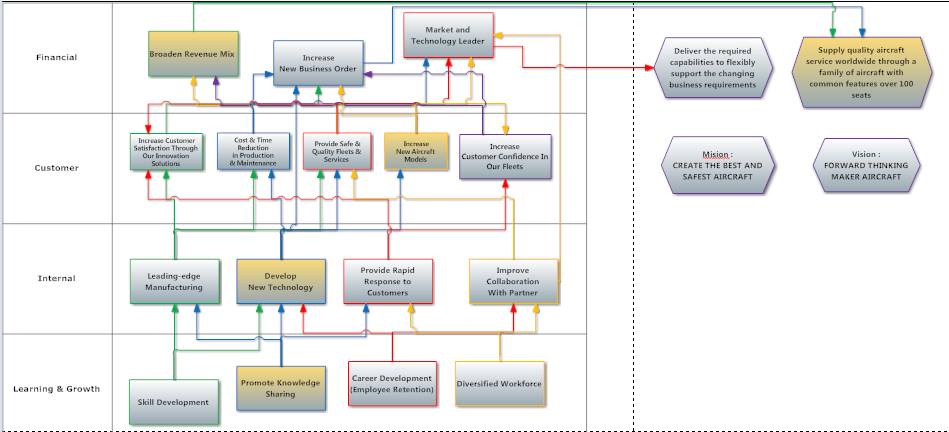 Strategy Map (cont.)
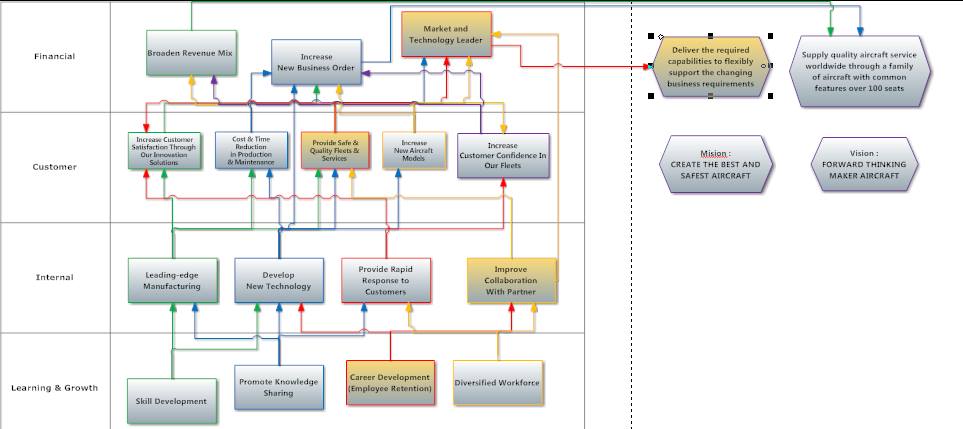 Strategy Map (cont.)
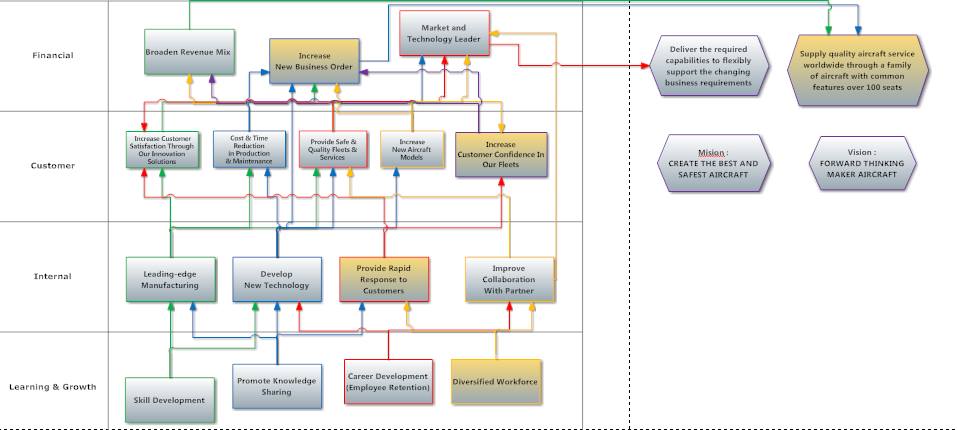 Balanced Scorecard
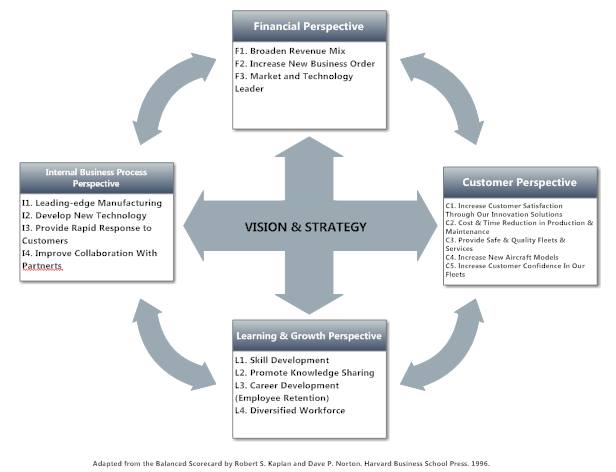 BSC - THE LEARNING AND GROWTH PERSPECTIVE
TTAARRGGEETT  KKPPII
STRATEGIC
GOAL
IINNIITTIIAATTIIVVEESS
MMEEAASSUURREE
❖Achieve 20% from recruitment  exercises
❖Develop, train, retrain  current and new  employees. Attract,  develop and retain  knowledge workers  (Skill Development)
❖No of Master and PhD  qualifications
❖Hire Key Technical  Employee.
❖Attain at least 48hrs of training  per employee/year
❖No of training hours per  annual
❖Improve employee  work conditions.
❖Cross training of core  knowledge and technical skills
❖Employee skills  assessment

❖Percent of employee  awards related to quality

❖Employee  satisfaction/organization  climate surveys
❖Provide excellent and  extensive training  courses for employees
❖50% increase in number of  awards related to quality by FY08
❖Provide language  training and promote  intercultural awareness
❖Achieve more than 80% by  FY08
❖Conduct regular  reviews plus personal  development planning  with employees
❖No of intercultural  activities conducted
❖Achieve at least 1 activity per  month
Diversified Workforce
❖Celebrate and reward  individual and team  performance

❖Tie incentives to quality

❖Provide mentoring to  new employees

❖Form CoPs
❖No. of woman graduate  recruits.
❖At least 20% of total recruits
❖Career development
❖Staff attrition rate
❖Not more than 20% in FY08
❖No. of employees  promotion
❖5% increase for capable  employees
❖Promote Knowledge  Sharing
❖No of ideas created  and codified/published
❖At least 2 new ideas  from each employee
BSC - THE INTERNAL BUSINESS PROCESS PERSPECTIVE
TTAARRGGEETT  KKPPII
STRATEGIC  GOAL
MMEEAASSUURREE
IINNIITTIIAATTIIVVEESS
Develop new  technology
No of patents and  innovations invented
❖Increase 30% by FY08
❖Collaboration with  institutions and universities
❖Leveraging Information  Systems and Experts for  knowledge creation and  reuse
No of innovations adopted
❖10% improvement from  FY07
❖Increase employees  collaboration around the  world
❖Provide rapid response  to customers
❖Technical dispatch  reliability rate
❖Achieve more than  99% operating reliability  for all fleets
❖Improvement in  manufacturing processes
❖Reduce cycle time by  30%
❖Time to market
❖Leading-edge  manufacturing
❖Effective supply chain  management
❖No of defective products  from suppliers
❖<10% defective rate per  suppliers
❖Supplier Rating
❖<10% of supplier  rejection
❖XX A320  XX A340  XX A380
❖Production rate per  aircraft model per month
❖Participate in at least 10  new initiatives in FY08
❖Improve collaboration  with partners
No of collaborations  with partners
BSC - THE CUSTOMER PERSPECTIVE
TTAARRGGEETT  KKPPII
STRATEGIC  GOAL
MMEEAASSUURREE
IINNIITTIIAATTIIVVEESS
❖Maintenance downtime
Increase customer  confidence
❖Require less than 1hr  per model
❖Provide innovative  solutions to customers
❖Improvement in  manufacturing processes
❖Customer Satisfaction  Rating
❖Improve customer rating  by 10% by FY08
❖Increase customer  satisfaction
❖Conduct Customer  Satisfaction Surveys, Email  and Mail Surveys
❖Customer retention rate
❖Increase no of repeated  customer orders by 10%  per year
❖Provide excellent after  sales service
Cost & Time Reduction  in Production &  Maintenance
❖Training cost for ground  crews, pilots, etc(Airbus  Cross Crew Qualification  (CCQ))
❖Less than 2wks of  training for pilot  conversion and crew  maintenance
❖Implement design  commonality in all fleets
❖Ensure compliant to EASA  and FAA requirements
❖10% more than  regulatory requirement
Provide Safe & Quality  fleets & Services
❖No of test flight hours  conducted
❖Effective supply chain  management
❖99% on target
❖No of on-time delivery
❖Zero NCN per audit
❖Compliance to ISO14001  standards
❖Reduce accident rate by  10%
❖Reduce accident rate
Increase new aircraft  models
Total no of choices  available for customers
10% increment in amount  of choices available
BSC - THE FINANCIAL PERSPECTIVE
TTAARRGGEETT  KKPPII
STRATEGIC  GOAL
MMEEAASSUURREE
IINNIITTIIAATTIIVVEESS
❖% of order from  various fleet models
❖XX% A320  XX% A3XX  XX% A380
❖Participate in air  shows globally
❖Broaden Revenue Mix
❖Tell/Publish success  stories on various  medias
❖No of gross orders
❖Achieve 20% more in  total gross order by FY08
❖Increase new business  orders
❖Provide innovative  solutions to customers
❖No of backlog orders
❖Achieve 10% more in  total backlog order by FY08
❖No of new customer  orders vs fleet models
❖Introduce new aircraft  model
❖Achieve 10% order from  new customers per models
❖Provide financial  solutions to leasing  companies, corporate,  budget and full service  airlines and air-cargo  companies
❖% market share
❖> 50% market share
❖Market and  Technology leader
❖No of innovation products  and services
❖2 or more major  products/services/yr
❖Total no of aircrafts  delivery
❖Achieve 15% increase for  FY08
❖% of reduction in CO2
❖10% reduction in FY08